Module 6: Demographic Factors in Problem Gambling
Presentation Year 2020
[Speaker Notes: Welcome to module six of the Arizona Department of problem gambling training on mental health treatment for gambling issues. This module is titled Demographic Factors in Problem Gambling]
Session 6 Topics
[Speaker Notes: Your topics for this module include Women & Problem Gambling, Age and Older Adult Issues, Spirituality and Gambling, and Game Technology & Gambling]
Supplemental Reading and Resourcesfor this section includes:
Griffiths (2005) – Components Model of Addiction
Gainsbury et al (2014) – Gambling and Social Media
Gainsbury et al (2015) – Social Gambling and Problem Gambling
Potenza et al. (2001) – Gender Differences
Subramian et al. (2017) – Responsible Gaming & Older Adults
[Speaker Notes: Supplemental Reading for this section includes: 

Griffiths (2005) – Components Model of Addiction: https://dpgtraining.az.gov/Portals/0/Resources/Griffiths%20(2005)%20-%20Components%20model%20of%20addicti.pdf
Gainsbury et al (2014) – Gambling and Social Media: https://dpgtraining.az.gov/Portals/0/Resources/Gainsbury,%20Hing,%20Delfabbro,%20King%20(2104)%20-%20Gamb.pdf
Gainsbury et al (2015) – Social Gambling and Problem Gambling: https://dpgtraining.az.gov/Portals/0/Resources/Gainsbury,%20Hing,%20Delfabbro,%20King%20(2104)%20-%20Gamb.pdf
Potenza et al. (2001) – Gender Differences: https://dpgtraining.az.gov/Portals/0/Resources/Potenza%20et%20al.%20(2001)%20-%20Action%20and%20Escape%20or%20G.pdf
Subramian et al. (2017) – Responsible Gaming & Older Adults: https://dpgtraining.az.gov/Portals/0/Resources/Subramaniam-2017-Responsible-gambling-among-ol.pdf]
Session Objectives
[Speaker Notes: The learning objectives for this session are to understand the unique elements of problem gambling among women, deepen your understanding of older adult involvement in gambling, and to understand how to address the spirituality of your client, as well as how spirituality can enhance the treatment of a problem gambler. A brief overview of how gambling effects have made it into other forms of media will be included in the session as well.]
Women &Problem Gambling
[Speaker Notes: Women & Problem Gambling]
Female Gambling Preferences
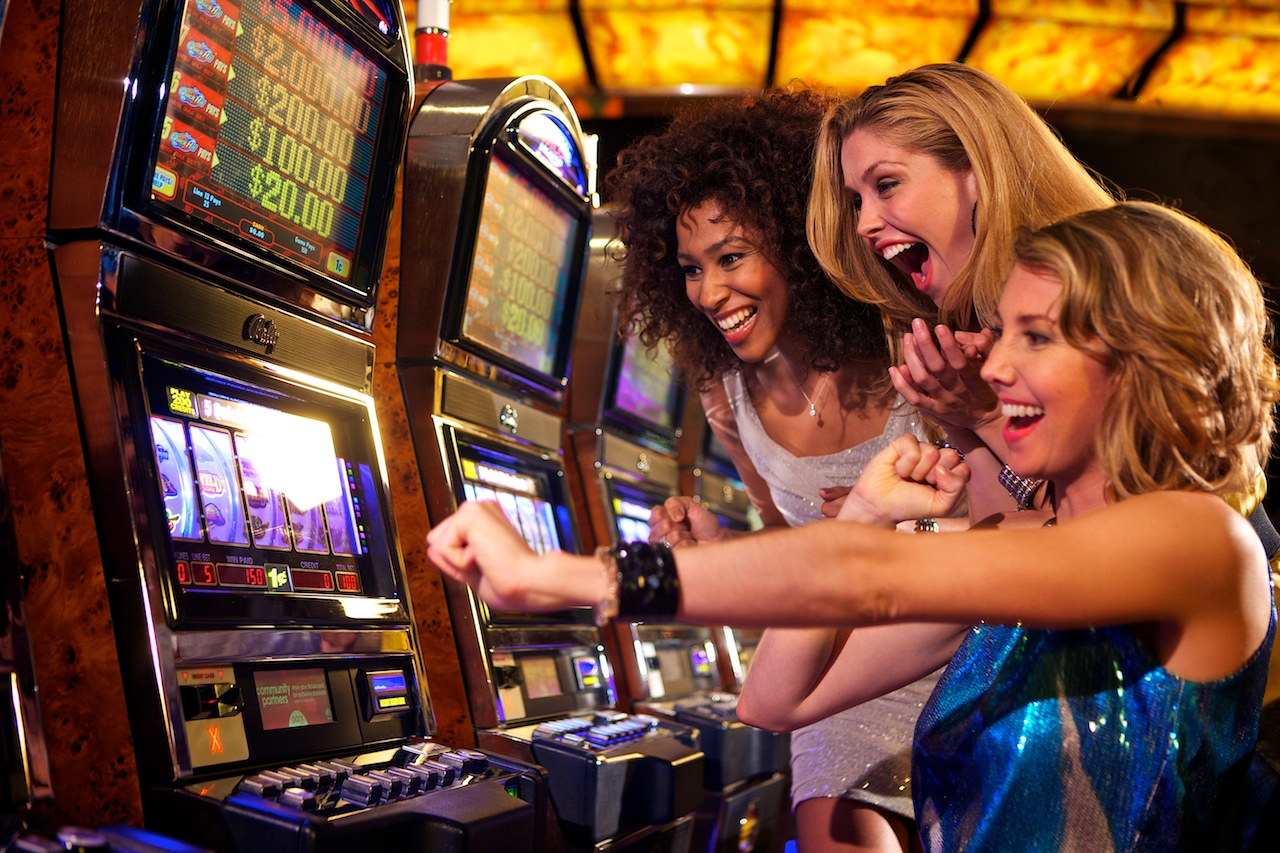 Traditionally Gendered Gambling Activities
Illegal, private
Horse racing, sports betting
Bingo

Traditionally Non-gendered Gambling Activities
Casinos
Lotteries
Gaming machines
[Speaker Notes: Gender differences and gambling are reflected in reasons for gambling, choice of games, gambling progression, and consequences experienced. Men tend to prefer fast action and competitive games based on some degree of strategic skill. The setting and stereotypical environment for certain games reflect a gender-based expectation from the gaming industry about who will participate in the game itself. Female gamblers can enjoy whichever games appeal to them, but individual tendencies often differ from the overall group when examined at a higher level.]
Female Gambling Preferences
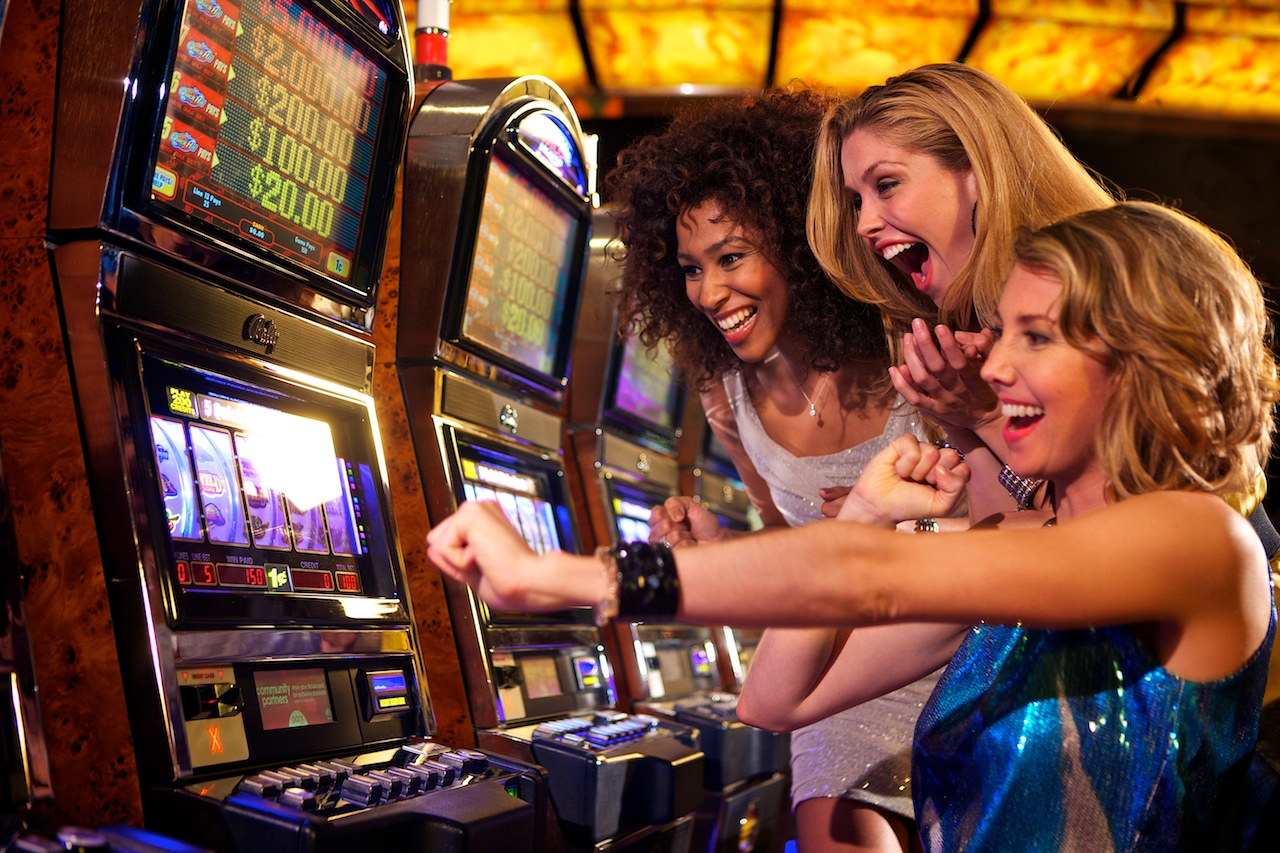 Characteristics of gambling venues preferred by women:
[Speaker Notes: Female priorities of connection and intimacy are better met in games where winning is not at the direct expense of others. For instance, games of chance such as bingo, slot machines and scratch tickets; gaming venues preferred by women feature flexible hours, local availability, low prices for participation, clean attractive locations, physical safety and availability of childcare.]
Understanding the Female Gambler
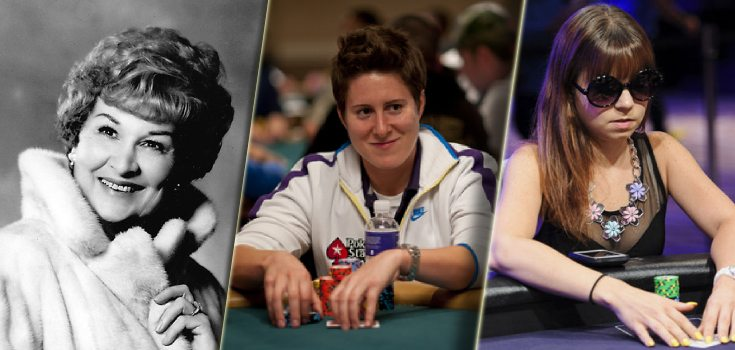 Social context

Could have a concern for being liked
Competition generally downplayed
Some female  gamblers become empowered through competition
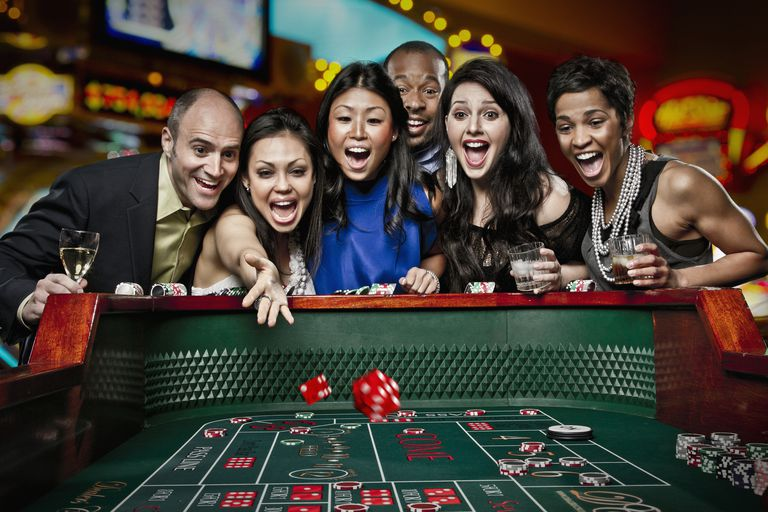 [Speaker Notes: Women often gamble in a social context in which relationships are nurtured. Sharing bingo winnings for example is a common practice and is a way of sustaining special networks. In general women are more concerned with being liked, concerned with symmetry in relationships, and sensitivity to the feelings of others. This approach encourages modesty in play and downplays competition. Some female gamblers, particularly middle-­class career women, appear to become empowered through competition in a male-­dominated world. In 2002, Grant and Kim explored the gender differences in preferred gambling activities; slots and bingo among women in the sample compared to the male preference for cards, sports betting, and track wagering.]
Research on Problem Gambling Among Women
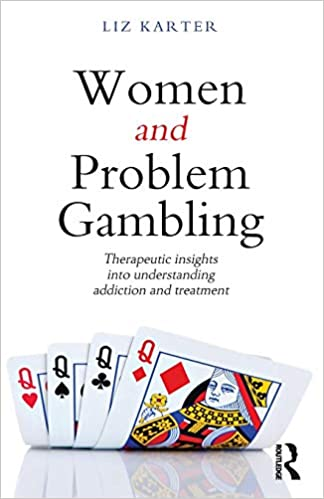 In the past, most research based on samples of male gambling addicts

Findings for women were historically  extrapolated from research on men
Research and literature is improving in female inclusion and appropriate representation
[Speaker Notes: In Volberg's 1994 study, men were overrepresented in treatment programs. However, in the past 10 years, the gender gap has narrowed. While male status continues to be a risk factor for development of gambling addiction, men and women identified as having a diagnosable issue seem to be equally likely to seek gambling-specific treatment (Petry, 2005). 

We are starting to see an increased presence of inclusion of women in the literature. Often research is based on clinical populations which presented challenges for women. Historically, and even currently, women may not seek treatment due to caregiving roles/responsibilities.  The field is beginning to include literature to increase our knowledge of gender differences to that mental health programs can address these specific gender obstacles to treatment and needs. For example, Karter, L. (2013)'s book ""Women and Problem Gambling: Therapeutic Insights into Understanding Addiction and Treatment" is  based on the author's use of theory, research,  and clinical experiences with female gamblers to provide gender-specific therapy for female problem gamblers.]
Lifetime Gambling Participation (1999)
1999
1999
1999
1976
1976
1976
(Gerstein et al, 1999)
[Speaker Notes: In 1976 the national study indicated that 68% of the total sample population had participated in gambling during their lifetime. In 1999, the most recent national study indicated that the number has risen to nearly 90%.]
Past Year Gambling Participation (1999)
Female
Male
Male
Female
(Gerstein et al, 1999)
[Speaker Notes: Past year gambling participation. Again, in this graph the blue bars indicate men, and the purple bars indicate women. The graph illustrates some of the differences in men and women regarding past year gambling participation. Interestingly, both genders showed decreased report of past year gambling between the 2 time periods. However, in the 1999 study, women had a higher report that they had participated in some form of gambling activity than males, and with a larger discrepancy than existed in the 1970’s.]
Gender Differences By Game (1999)
Male
Female
Female
Male
Male
Male
F
F
F
M
(Kallick et al., 1975; Gerstein et al, 1999)
[Speaker Notes: While women are just as likely as men to participate in legal forms of gambling, they are much less likely to participate in illegal types of gambling (Hraba & Lee 1996; Lesieur & Blume 1991).  
The 1975 survey found that while 68% of males and 55% of females participated in all types of gambling, the difference in illegal gambling participation was much greater with 17% of males and only 5% of females engaging in these activities (Kallick et al 1975).  
The 1998 national survey found that while past-year casino and lottery players were just as likely to be women as men, men were still more likely than women to gamble in cardrooms and at unlicensed gambling establishments and to participate in private wagers amongst themselves.  The only type of gambling that women were more likely to engage in than men was bingo (Gerstein et al 1999).]
The “Feminization” of Problem Gambling
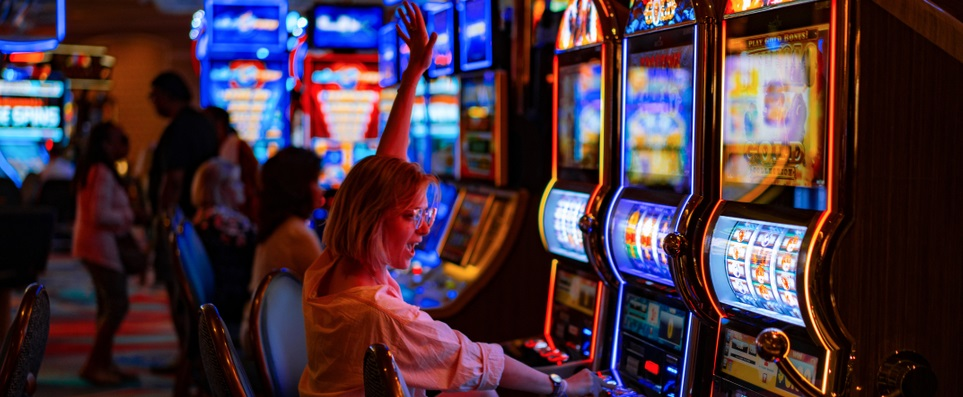 More women gambling and developing problems

More women are seeking help

Feminization linked to growth in electronic gaming machines
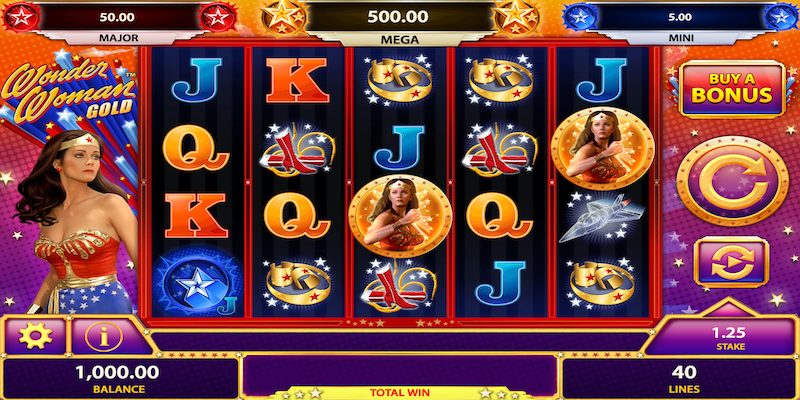 [Speaker Notes: More women are gambling and developing problems than in the past. Service providers worldwide are seeing more women seeking help. The feminization of gambling problems is linked to increases in the availability of electronic gaming machines.]
Gambling Experiences Measure (Ledgerwood & Petry, 2006)
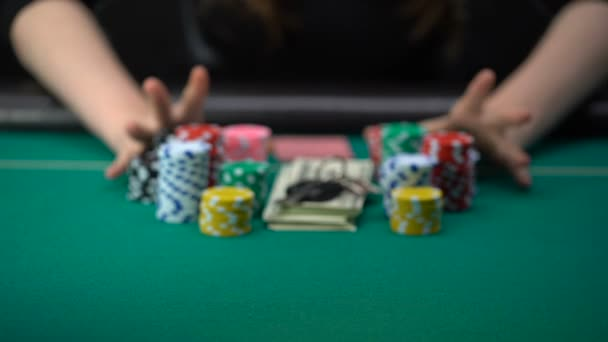 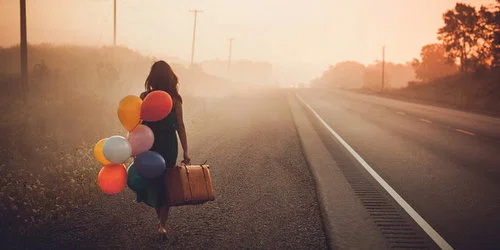 [Speaker Notes: Clinical research and some empirical data suggest that there are differences among gamblers.  The Ledgerwood and Petry used the Gambling Experiences Measure (GEM) and other measures to establish support for differing subtypes of gamblers. The GEM produced 3 factors that include gambling as a way to escape negative emotions (Escape), disassociating (Disassociation) and narcissism/seeking attention (Egotism).  Being female and general disassociation was associated with Escape gambling.  General disassociation was also related to the Disassociation factor while male gender and impulsivity were associated with the Egotism factors.  The authors note that the results show preliminary evidence of the validity and reliability of the GEM distinguishing subgroups of gamblers.]
Gender Similarities & Differences
Deficits in self-confidence and problem-solving skills are common among male and female problem gamblers

Both male and female problem gamblers rely excessively on avoidant coping styles

Among Women: Gambling is related to reduced social support seeking
Among Men: Gambling is related to “wishful thinking”
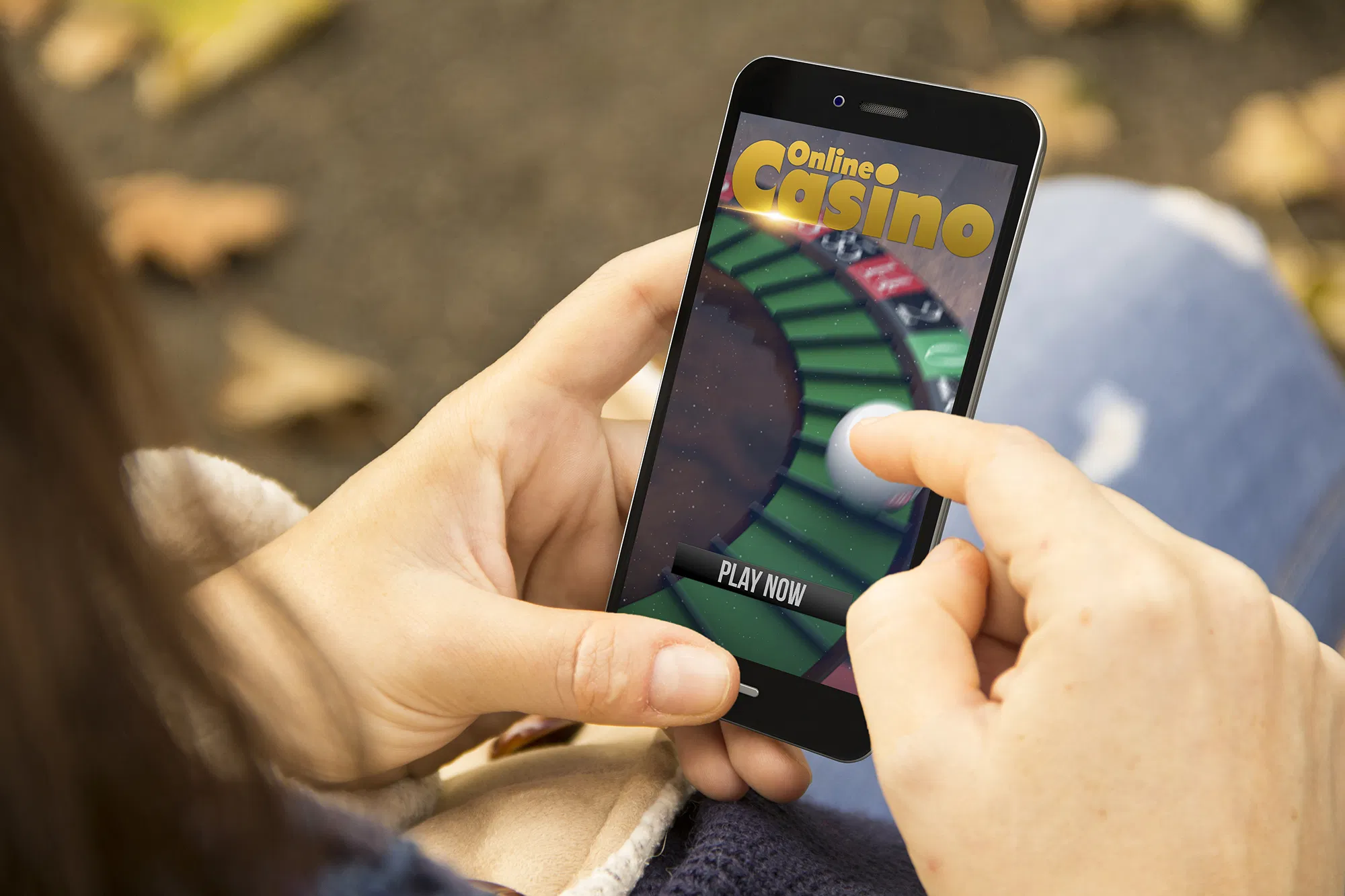 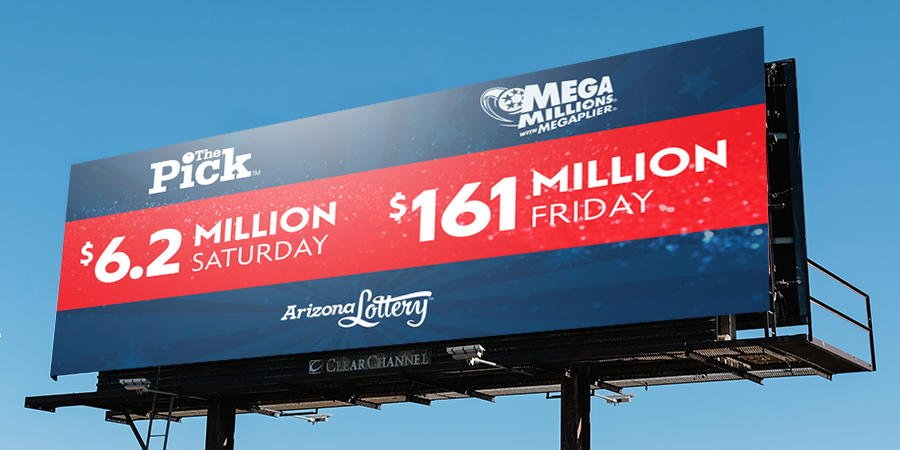 [Speaker Notes: Deficits in self-­‐confidence and problem-­‐solving skills are common among male and female problem gamblers. both male and female problem gamblers rely excessively on avoidance coping styles. 

Mathison, Wohl, & Anisman found that among women, the propensity to gamble was related to the reduced social support seeking, whereas for men gambling pathology was mainly accounted for by increased use of wishful thinking (i.e., "I know if I gamble every day and stay until I win that I will win!". They also found that more positive attitudes to seeking treatment was reported by those who were more likely to use problem solving and support seeking coping efforts.]
Video Lecture 15: What is a win?
[Speaker Notes: Lecture on the concept of what a win is and why gamblers cannot stop there.

https://youtu.be/LkYKR6fk_WE]
Unique Issues with Female Gamblers
Women do bring some gender-specific issues into treatment that must be addressed:
[Speaker Notes: Women do bring some gender specific issues into treatment that must be addressed. Experiences of abuse, care-­giving demands, and emotional issues with codependency and related concerns are all potential issues more likely to be encountered in work with a female gambler.]
Progression of the Disorder (Wenzel & Dahl, 2009)
Women have a more rapid progression into problem levels of gambling than men
The age of onset was significantly later for women (35) compared to men (26)
More women turn to gambling when faced with significant losses such as death, divorce, or separation.
Female gamblers (25%) were significantly more likely to seek treatment for a mood or anxiety disorder compared to men.
[Speaker Notes: In 2009, Wenzel and Dahl conducted a critical review of clinical findings. They reported that women have a more rapid progression into problem gambling than men. For women, the age of onset is also much later, 35 compared to 26 years old among male gamblers. More women who gamble were widowed, separated, or divorced; these results document that women may gamble later in life when encountering significant relationship losses such as death, divorce, or separation. Female gamblers (25%) were significantly more likely to seek treatment for a mood or anxiety disorder compared to men.]
Parity and Addiction Issues
We should expect to see PARITY between the genders
If women emulate males in drinking, smoking, and gambling habits there would be similar rates of …

alcohol abuse and dependence
tobacco related morbidity and mortality 
gambling disorders.
[Speaker Notes: We should expect to see PARITY between the genders. 
If women are going to emulate male drinking, smoking, and gambling habits we should expect to see parity in rates of alcohol abuse and dependence, tobacco related morbidity and mortality and gambling disorders.]
Suicide & Gambling Addiction
[Speaker Notes: Previous studies of suicide and gambling addiction have shown reasonable cause for concern. A 2002 study by Trimeridian Incorporated found that females are more likely to experience suicidal ideation and follow through on suicidal attempts while experiencing the worst of their addiction. George & Murali reported that suicidal ideation, suicidal attempts, and completed suicide are much more common among diagnosed gamblers than in the general population. The rate of suicidal ideation with gambling addiction has been estimated to range from 20 to 80% and that of suicidal attempts from 4 to 40%.  Severe gambling, large debts, coexisting psychiatric disorders, and substance use have all been associated with an increased suicide risk. Crisis intervention protocols should be a readily discussed and available intervention during work with gamblers, regardless of their gender.]
The Concept of “Telescoping”
Women seeking help for gambling problems start gambling later in life than men

Women have more rapid progression into problem gambling than men. This can be attributed to a process known as  “TELESCOPING”

Women seeking help are more likely to cite electronic gambling machines as their primary problem
[Speaker Notes: Women seeking help for gambling problems typically start gambling later in life than men, though women have a more rapid progression into problem gambling than men. This is attributed to telescoping, which occurs when the subject perceives the problem as occurring over a longer period than it has. This exhilarates the process of women going from sparse to frequent gambling activity. The mechanism for this occurrence is still being explored but has been found consistently true. Women seeking help are also more likely to cite electronic gambling machines as their primary problem.]
Impact on the Workplace
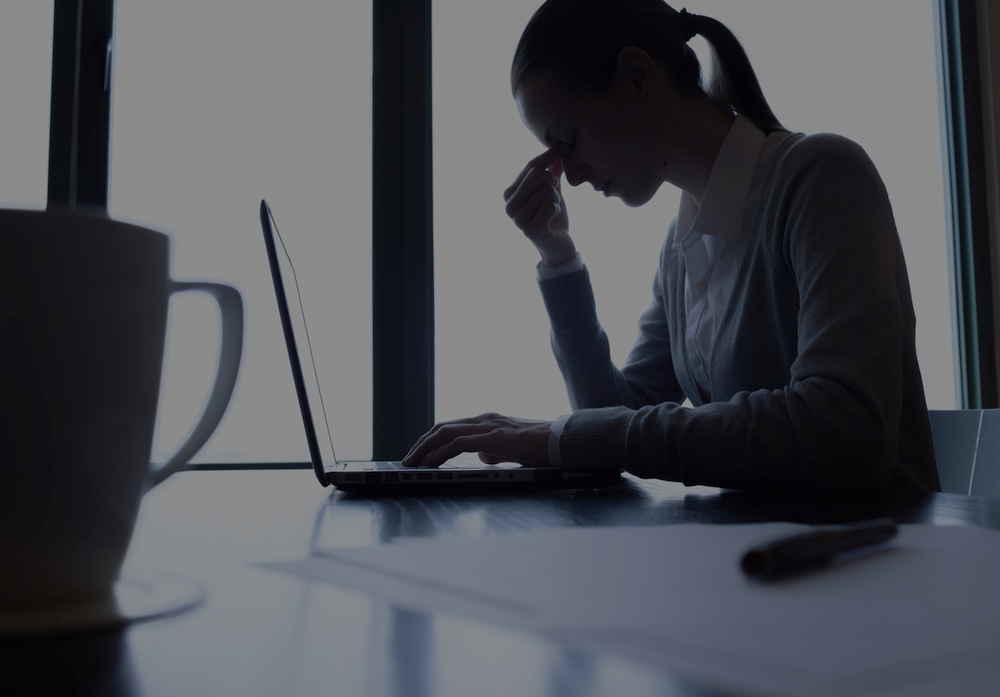 Lateness or Tardiness
Leaves Early
Unexplained Disappearances
Excessive Sick Time
Excessive and/or Secretive Phone Use
Gambling on Breaks
Moodiness
Loan Seeking from Coworkers
Arguments With Other Employees Related to Money
Displays Gambling Related Souvenirs in Office
Conversations Focused on Gambling
Initiator of Sports Pool or Office Bookie
Decreased Productivity
Decreased Grooming 
Appearing Sick / Tired
Signs of Excessive Debt
Theft from Co-workers or Employer
[Speaker Notes: In the workplace problem gambling among women may be indicated by these signs and symptoms: late for work, leaves work early, unexplained disappearance from work (often after lunch), excessive sick time, excessive and/or secretive phone use, vacations centered primarily around gambling activities, gambling on breaks, moody, loan seeking from various sources at work, arguments with other employees related to money, displays gambling related souvenirs on person or in office, conversations focus primarily on own gambling, initiator of sports pool or gambling junkets or office bookie, decreased productivity, decreased grooming and appearing ill or tired, signs of excessive debt or financial irresponsibility, theft from coworkers or employer.]
Topics for Further Study
Topics for further study:

Factors that discourage women’s gambling
Factors that facilitate quicker, deeper involvement for women
Changes in social attitudes
Gender differences in gambling motivation
Roles of deficits in problem solving skills and coping
Women and online gambling
[Speaker Notes: Additional research is required to answer questions that could lead to more effective treatment for women. What are the factors that keep women away from gambling up to a point ? What are the factors that facilitate a quicker deeper involvement for women? How have social attitudes towards gambling changed for men and women? Do men and women begin gambling for different reasons? Are deficits and problem-solving skills and coping strategies a precursor or a symptom of gambling problems? Women represent a rapidly expanding segment of the online gambling population. Online gambling features characteristics favored by women which may result in growing numbers of women experiencing difficulties with this new and very private form of gambling.]
Counseling Female Gamblers
Women must be supported through a process of change involving:

Relapse prevention
Developing support systems
Addressing relationship needs
Cultivating alternative leisure activities
Resolving financial issues
Dealing with psychiatric and psychological concerns
[Speaker Notes: Counseling female problem gamblers requires a feminist sensitivity to the reality of women's lives. While not all women who develop gambling problems will present with the issues described here, many will. Supporting women through a process of change may involve a variety of tasks in addition to relapse prevention, developing support systems, addressing relationship and leisure needs, working with financial issues, dealing with psychiatric concerns, or the aftermath of violence and trauma.]
Age & Older Adult Issues
[Speaker Notes: Age & Older Adult Issues]
Older Adults & Gambling
Older adults gamble for various reasons:
[Speaker Notes: Older adults gamble for various reasons, many of them centered on loneliness, boredom, and grief. Many older adults have disposable incomes and can afford to gamble socially or recreationally (just for fun). Others have limited access to financial resources and are looking for that big payoff to compensate for their lack of sufficient retirement income. Increases in the number of lottery games and gambling venues provides more opportunity and availability for the older adult to gamble. Some older adults are bored with extra time on their hands since retiring. They may be widowed, lonely, or have feelings of depression. Other older adults are isolated, having lost a spouse or close friends or having moved from other parts of the country. Older adults are often subject to limited social opportunities due to scarcity of transportation or physical limitations. Older adults seek fun and exciting activities with others but are often subject to peer pressure, as are younger people.]
Accessible and Problematic Fun
Older adults will often find themselves in social situations that encourage gambling activity

Funds are available
They miss fun and exciting venues with friends
Staff are trained to be friendly, which is a contrast to other social interactions

Older adult communities schedule outings to casinos around deposits of benefits, which encourages frivolous spending
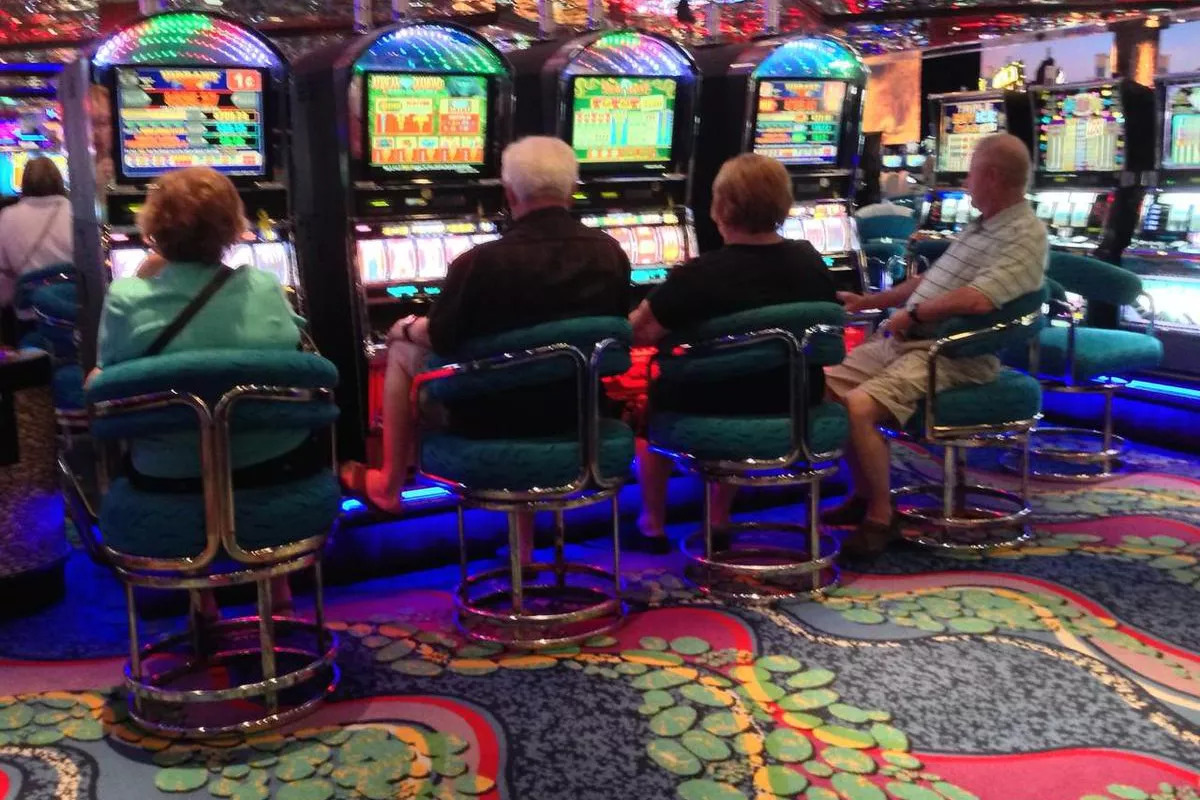 [Speaker Notes: Older adults will often find themselves in social situations that encourage gambling activity

Funds are available
They miss fun and exciting venues with friends
Staff are trained to be friendly, which is a contrast to other social interactions

Older adult communities schedule outings to casinos around deposits of benefits, which encourages frivolous spending]
Warning Signs for Older Adults
Relationships Between Age & Problem Gambling May Exist
(Granero et al., 2013)
[Speaker Notes: Warning signs of older adult problem gambling can include preoccupation with gambling, withdrawal from family and friends, neglecting personal needs or health, depression or withdrawal, anxiety resulting from gambling excursions, mood swings based on winnings and losses, sudden need for money or loans, secrecy, avoidance, or lying when questioned about gambling habits. Current research suggests that age may influence psychopathological and clinical features associated to problem gambling; which means early intervention is needed to lead to more successful treatment planning. There are likely trends in the relationship between age and problem gambling as well. The older the patient, the more comorbid health problems are visible, which can lead the person to gamble more as a coping or escape mechanism.]
Serious Issues with Problem Gambling
[Speaker Notes: Other warning signs can include unaccounted blocks of time, missing possessions or assets including pawning or sale of personal items, using retirement funds or cashing in an insurance policy to fund gambling, needing to gamble larger and larger amounts of money to experience the thrill, gambling to calm nerves, to forget worries, or to reduce depression.

Counselors can educate families and communities about the signs and symptoms of differences between recreational gambling and when the gambling behavior becomes problematic among their family/friends who are older adults.  Literature cites the increased suicidal ideation and attempts among problem gamblers; older adults may be at increased risk because many may feel "because I'm going to die anyway it doesn't really matter if I'm no longer here! I'll never be able to recoup my losses!.“]
Older Adults & Suicidality
Risk of Suicidality (Nower & Blaszczynski, 2008)

IF WARNING SIGNS ARE PRESENT, BE SURE TO MONITOR YOUR CLIENT FOR POTENTIAL RISK OF SUICIDE, AND TAKE PROPER PRECAUTIONS
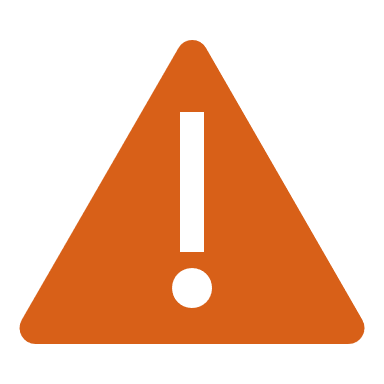 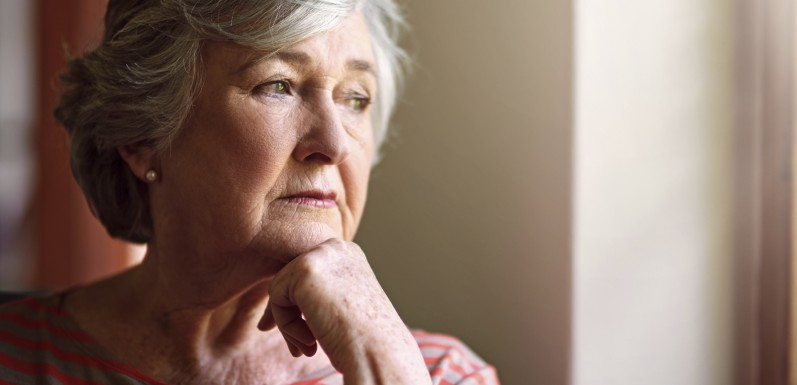 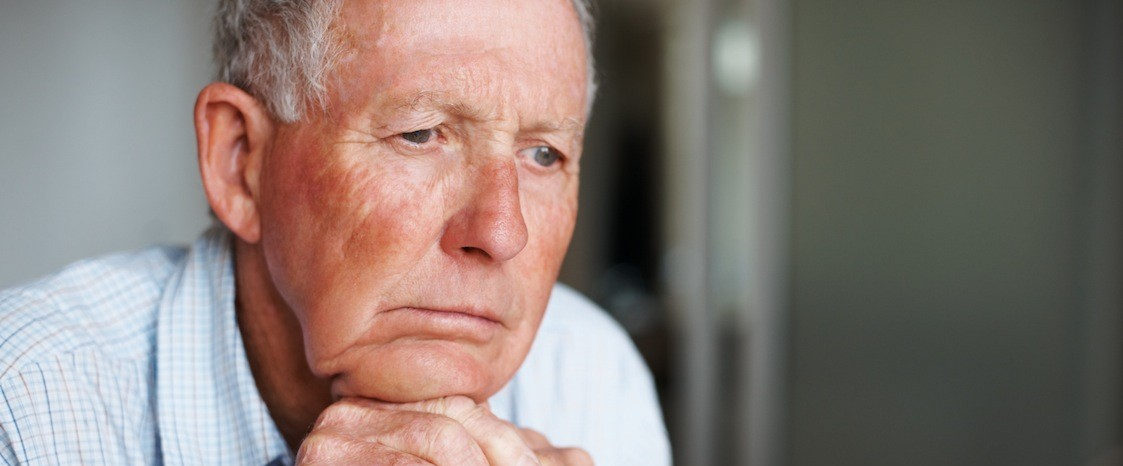 [Speaker Notes: It is always important for counselors be aware of potential harm or threat of acting on suicidal thinking among both gamblers and older adults. Research has found that among older adults, fear of suicide is a primary rationale for self-exclusion. Due to the increased risk in this client base, it is important to educate your older adult clients on the connection between gambling activity, mood, and thinking patterns when necessary.]
Spirituality & Gambling
[Speaker Notes: Spirituality & Gambling]
Spiritual Factors in Problem Gambling
[Speaker Notes: For the purposes of treating gambling and other mental health disorders, spirituality is often broadly defined as those experiences, beliefs, and phenomena that help explain our relationship to a transcendent being, such as God or a higher power; OR our way of explaining deep existential questions such as the purpose and meaning of life, suffering, good and evil, death, and so on. We view religion as a subset of the spiritual element in our existence. Religious expressions tend to be denominational, external, cognitive behavioral, internal, affective, spontaneous and private.]
Faith & Chance
Belief in chance or luck, stemming from:

Alienation
Lack of meaning and purpose
Lack of guiding values or principles
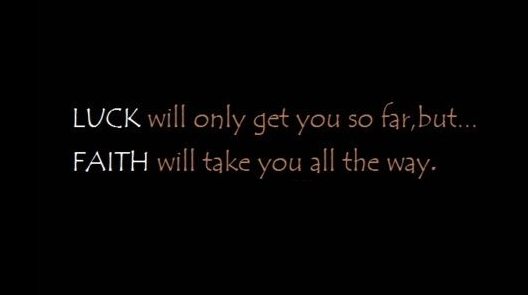 [Speaker Notes: Spiritual factors that have been described as influencing risks for gambling problems include: alienation, lack of meaning and purpose, and lack of guiding values or principles. This can lead one to a belief in chance or luck rather than faith in a meaningful universe.]
Betting as a Belief System
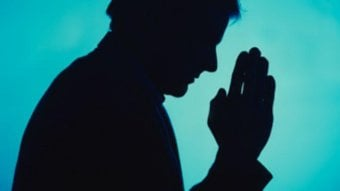 Temporary relief from uncertainty

Clarity of win-lose in gambling replaces clarity of belief in guiding principles or values

Gambling problems compromise values and moral principles
[Speaker Notes: For some, gambling provides temporary relief from the uncertainties found in today's world, and the clarity of the win-lose world of gambling may come to replace the clarity of belief in a set of guiding principles or values. Additionally, as gambling related problems increase, an individual's values and moral principles are likely to be violated or compromised as desperate attempts to find money and hide gambling losses increase.]
Spirituality and Treatment Integration
Spiritual and religious paths to well-being can be beneficial
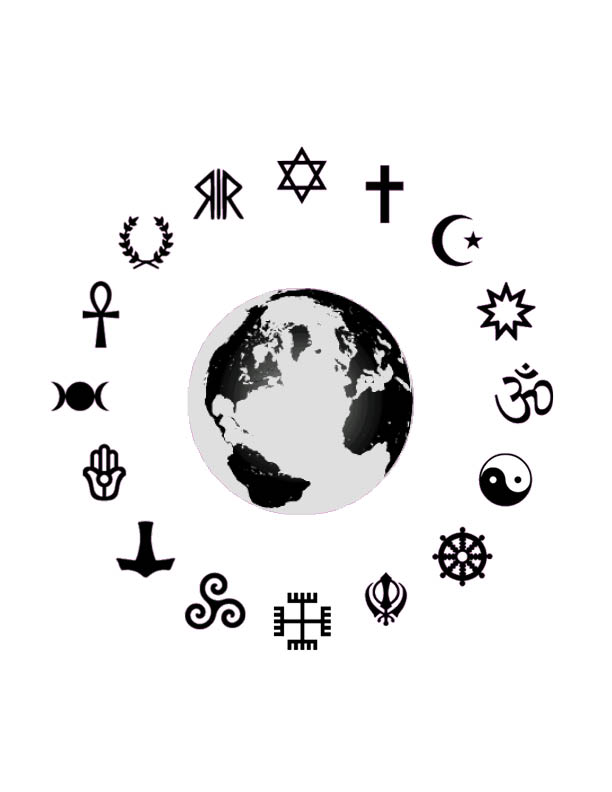 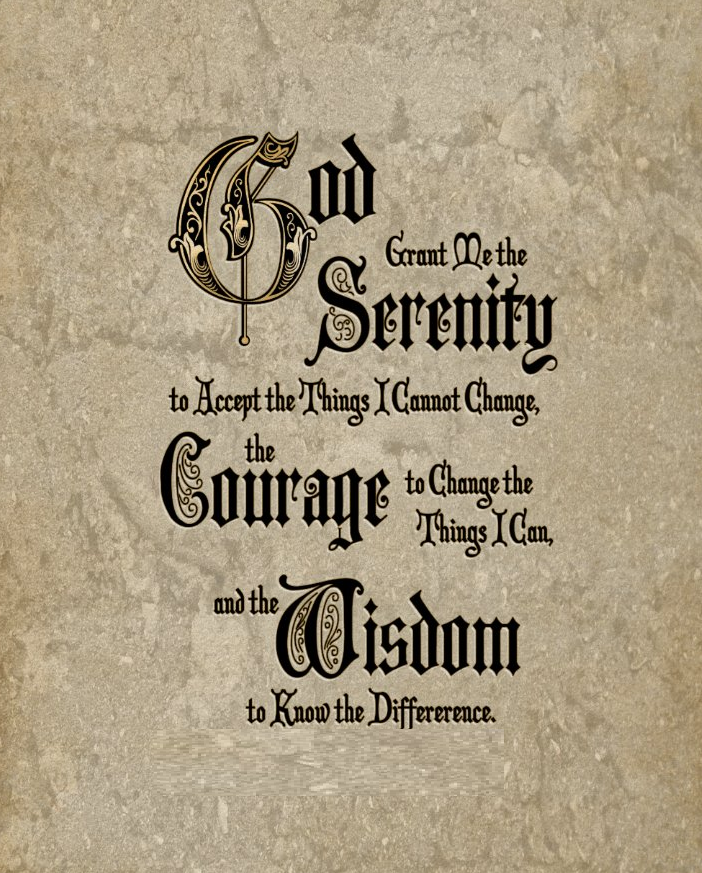 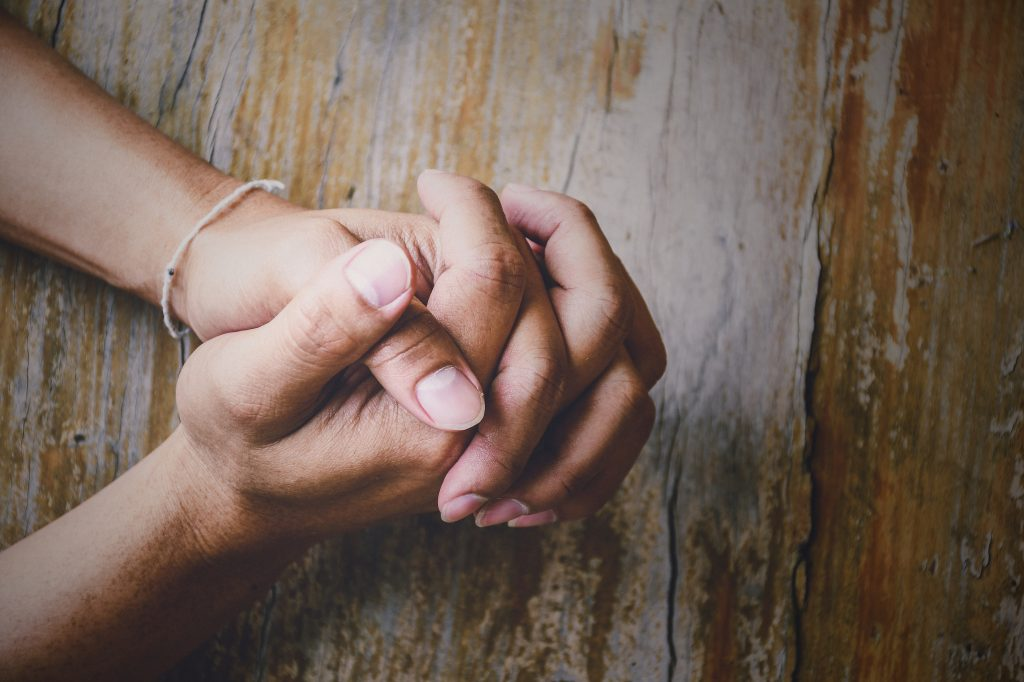 [Speaker Notes: Spiritual and religious paths to well-­being and life satisfaction represent a rich and ancient tradition of human growth and healing. There is a wealth of evidence supporting their efficacy.]
Integrating Spirituality Into Treatment
Spirituality has a positive relationship with Cognitive Life Satisfaction and Positive Affect
No relationship with Negative Affect.
May influence recovery from addictive behavior and develop Abstinence
(Walsh et al., 2007; Ciarrocchi & Dencke, 2004)
[Speaker Notes: Walsh and colleagues reported in 2007 their findings related to the interaction between spirituality and well-being. when the relationship between spirituality and well-being has been studied, the findings generally have predicted a positive relationship between spirituality and 2 of the components of well-being:  cognitive-based life satisfaction and positive affect. However, no relationship between spirituality and the third component of well-being-negative affect has been predicted (Ciarrocchi & Dencke, 2004). There is a stream of research documenting the influence of spirituality on recovery from addictive behaviors and subjective well-being, with most studies attempting to understand the influence of active participation in 12-step self-help groups, primarily AA, which promotes spirituality as a means to develop/maintain abstinence from behavioral addictions.]
Defining Spirituality
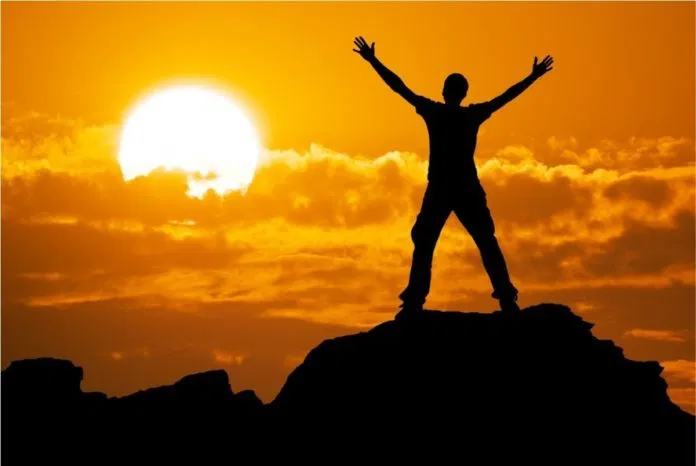 “the capacity of individuals to stand outside of their immediate sense of time and place and to view life from a larger, more objective perspective.”  
- Piedmont, 1999
[Speaker Notes: Spirituality has been characterized as the capacity of individuals to stand outside of their immediate sense of time and place and to view life from a larger more objective perspective. This definition clearly articulates spirituality as a latent characteristic similar to personality factors such as extroversion or conscientiousness. By viewing spirituality this way, one can then understand religion as a way to explore and cultivate a deeper spirituality.]
Applying Spiritual Concepts
IF SPIRITUAL CAPACITY IS INDICATIVE OF HUMAN WELL-BEING, HOW CAN THE TREATMENT PROFESSIONAL EFFECTIVELY ENCOURAGE ITS GROWTH TO SUPPORT CLIENT RECOVERY?
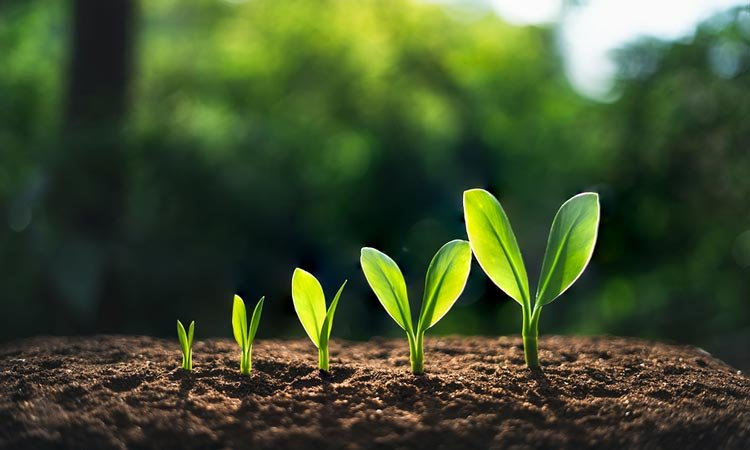 [Speaker Notes: Using these definitions, it is important for the clinician to have a strategy for utilizing spiritual concepts with appropriate clients and situations. The question becomes, if spiritual capacity is indicative of human well-­being, how can the treatment professional effectively encourage its growth to support client recovery?]
Three Conceptual Elements of Religion (Smith, 1994)
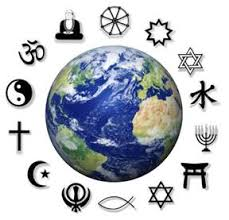 [Speaker Notes: In general, religion can be understood as a system of personal conversion that always contains three conceptual elements: a concept of untutored human nature, a concept of human perfectibility, and a means of passing from untutored human nature towards the element of perfectibility. While the treatment professional should never become enmeshed in the individual's choice of religious practices, the clinician can view clinical practice as a means to help the client pass from a condition of emotional suffering to a higher state of functioning.]
12-Step Programs
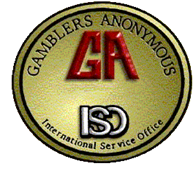 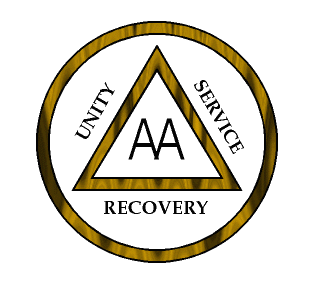 BOTH ORGANIZATIONS REFER TO THE DISEASE OF ADDICTION
HUMAN PERFECTIBILITY IS SEEN AS RECOVERY

Moving from Disease to Recovery is the central goal found in the 12 Steps and 12 Traditions of each organization
[Speaker Notes: Treatments for addiction in general, and specifically gambling, have been profoundly influenced by the 12‐step movement. Though all 12-­step organizations shy from religious labels, the conceptual elements of personal conversion that are found in religion are evident in the spiritual organization of most 12-­step programs. 

Alcoholics Anonymous and Gamblers Anonymous both conceptualize the addicted person as being in a state of untutored human nature, which both organizations refer to as the disease of addiction. In this light, human perfectibility is seen as recovery. Passing from disease to recovery is the central goal found in the 12 steps and 12 traditions of each organization.]
Support for Religious Activity
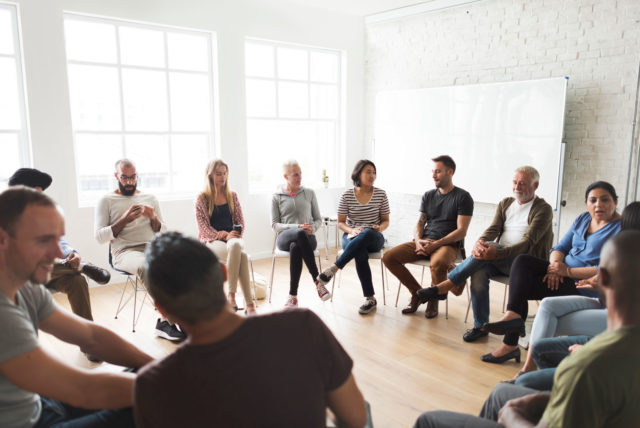 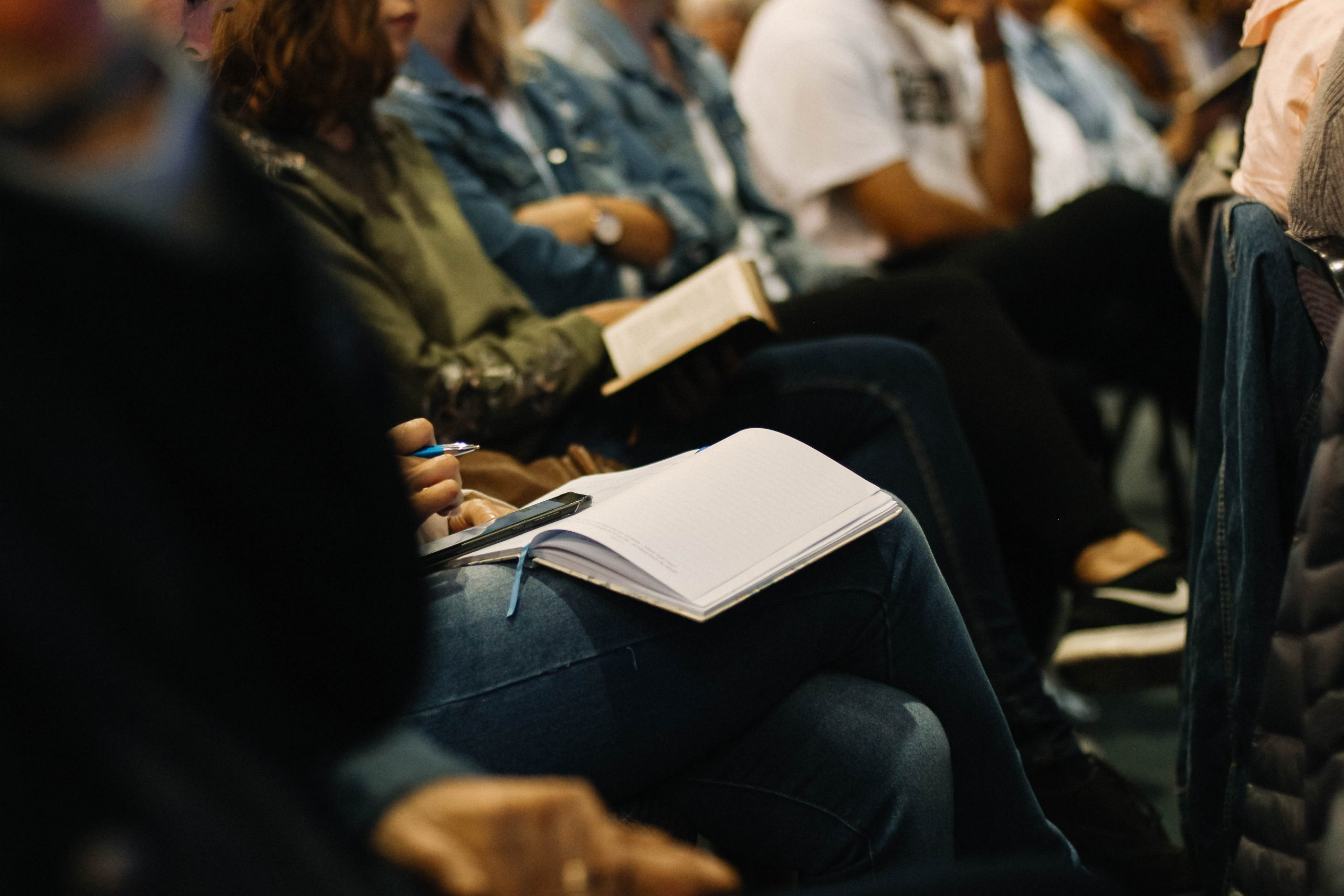 (Hoffmann, 2000; Walsh et al., 2007)
[Speaker Notes: Ample empirical evidence supports the relationship between active involvement in institutional religious structures and physical and emotional well-­being (Hoffmann, 2000; Walsh et al., 2007). The benefits in physical and mental health include improvements in the forms of reduced mortality rates, enhanced coping skills, and lowered rates of suicide, depression, and addiction. Based on these findings, it is considered appropriate practice to refer clients with gambling or other addiction issues to activities of religious or spiritual involvement, provided appropriate judgment and consideration is being made concerning the individual details and preferences of the client, and that such interventions are warranted as a beneficial element of their behavioral health practice.]
Challenges with Addressing Spirituality
Clients may lack an existential understanding of life

Low confidence from clinician
Personally conflicted

Complicated to endorse form scientific view if conversation doesn’t feel natural
[Speaker Notes: On the other hand incorporating spirituality into behavioral health treatment requires increasing an individuals latent capacity to view life from a transcendent and existential perspective. How does the counselor facilitate growth in this latent capacity in the context of the therapeutic relationship? 

Many counselors, including problem gambling counselors, may not feel confident or competent to integrate religion and spirituality into problem gambling treatment.  Additionally, if the counselor has his/her own views, conflicts, or experiences with spirituality that are unresolved, it is possible that clients may not receive effective focus on this aspect of recovery.  A schism between psychology and religion has existed (Bergin and Richards, 2000) for some time; however, there is ethical and multicultural support for enhancing this dimension in the helping process. For many consumers, their faith or spiritual identity may be the primary way they draw support from others, approach problems, and make sense out of experiences in life.]
Treatment & Spirituality
NEED FOR TECHNIQUES AND VALID, RELIABLE MEASURES

Incorporate interventions to address spiritual factors:

Clarify/develop values
Define life principles/philosophy
Practice meditation, prayer
Utilize 12-step groups or other spiritual support systems
[Speaker Notes: Treatment providers need techniques and empirically validated measures for assessing spirituality. Treatment should incorporate interventions that address spiritual factors such as values clarification, development and defining life principles, and philosophy practices, such as meditation or prayer. These practices can be utilized through a broad-­based approach to therapy taking the needs and preferences of each client into account. Utilizing 12 step groups or other spiritual support systems to promote spiritual development as part of treatment may also be indicated. For clients who do not see themselves benefitting from the spiritual elements of the 12-step model, it can be discussed with them that the specific language of GA meetings asks the person to consider a Higher Power as they understand him, which can leave it up to the client to explore the elements of recovery through the meetings without forcing a unified religious message on the observer.]
Successful Integration
COUNSELOR MUST EXHIBIT:






THE THERAPIST MUST BE FULLY PRESENT IN THE MOMENT OF THERAPY
(Rogers, 1958; Miller, 2000)
[Speaker Notes: According to Rogers, genuineness, acceptance, and empathy are the necessary and sufficient conditions for the stimulation of personal growth in the therapeutic relationship. Miller's meta-­analysis covering 30 years of research into the addiction recovery process found strong empirical evidence for Roger's principles, and further suggested that therapist presence is the most salient variable in the process of therapeutic change after controlling for clinical technique. Rogers later expanded his conditions for therapeutic change to include therapeutic presence.]
Successful Integration
Therapist must be fully awake 
and alive in his or her 
own spirituality






The therapist’s identity must be transparent in the context of therapy
(Rogers, 1958; Miller, 2000)
[Speaker Notes: The work of Rogers and Miller suggests the most effective way to integrate spirituality into the therapeutic process is to understand it as a latent variable that is part of the therapist's presence. It is thus part of the therapeutic process, to the extent that the therapist is fully present in the moment of therapy. To be fully present, the therapist must be fully awake and alive in his or her own spirituality and the therapist's identity must be transparent in the context of the therapy session. Spirituality can be incorporated into the therapeutic process to the extent that the therapist's spirituality is an integral part of the therapist's identity.]
Final Thoughts on Spirituality
Specific form of therapist’s spirituality is not important

Therapist’s spiritual presence can fuel fire of change
[Speaker Notes: It is not important how the therapist's spirituality is organized. It can be founded on 12 step principles, organized religion, personal beliefs and experiences, or some combination of the three. What matters is how well the therapist has integrated spirituality within his or her core person, and how transparent the therapist can be with his or her clients. As Miller suggests, the therapist's spiritual presence can be the fire that fuels the clients’ personal process for therapeutic change.]
Game Technology & Gambling
[Speaker Notes: Game Technology & Gambling]
What Games Do We Know Already?
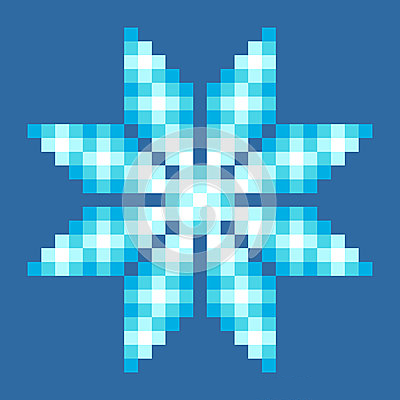 Gambling Disorder

Slots (Casino)
Cards / Action (Casino)
Lottery (Store)
Day Trading / Stocks (Phone / PC)
Sports (Phone / Online / Live)
Video Game Disorder

First Person Shooter (PC / Console)
Action / Adventure (Console / Any)
MMORPG (PC / Console)
Sports (PC / Console)
Casual / Puzzle / Other
[Speaker Notes: When reviewing the differences and similarities between gambling and videogame disorders, it can be important to understand what kinds of games are involved. Gambling games are often based on chance and random number generation. These games involve slots, cards, lottery, and other luck-based mechanics. Video games include games such as first-person shooters, action-adventure, massively online role-playing games, and others. Any of these games are able to borrow structural mechanics from a gambling game in order to generate more revenue in their player base. All of them can include gambling.]
Addiction Progression in Gaming
(Kuss & Griffiths, 2012)
[Speaker Notes: A publication from Kuss and Griffiths identify the development of the gaming addiction starting with risk factors, and then including pathology and addiction issues, and then consequences experienced. The personality traits, motivations for playing, and structural characteristics of the game all create the landscape for the etiology and risk to the individual when playing a videogame. Since structural game characteristics can include gambling mechanics, this is where the overlap occurs. The person may begin gambling and think they are just playing a videogame. They can in fact be doing both at the same time and develop a gambling addiction that looks like a videogame problem.]
Similarities to Gambling Terminology
(Beranuy, Carbonell, & Griffiths, 2013)
[Speaker Notes: This chart from Beranuy and colleagues explains the presence of addiction components in the play of the videogame. Players will often play for different reasons person-to-person. However, we understand the mechanics of this progression because we been studying problem gambling. Key terms in this progression include words like salience, craving, loss of control, mood modification, escape, and many others. There are social reasons to continue playing and coping reasons to continue playing. Eventually the gaming activity becomes the most important activity a person has, which is very similar to problem gambling. This is why both of these process addictions share so much similarity in terms of psychological connections experienced by the player.]
Gambling Inside Video Games
Step 1: 
	Client started session and reported they have not gambled since last week.
Step 2: 
	Client shifted their attention from Blackjack to a mobile phone app which was more like a strategy war game.
Step 3: 
	Client spent $300 over the course of the week to get his navy in the top 5 of the worldwide leader board.
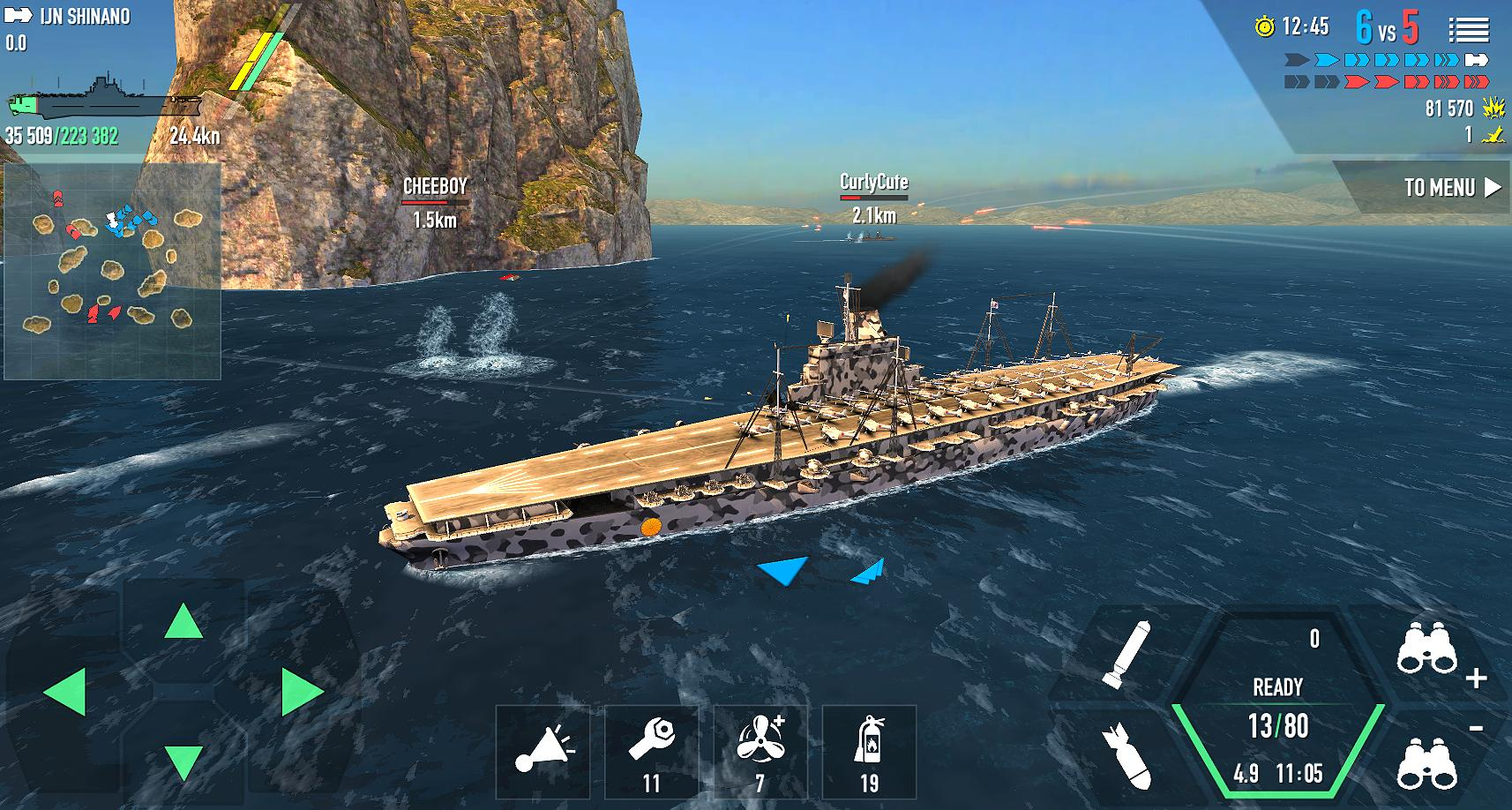 [Speaker Notes: The creator for this training did not always see this clear connection between video games and gambling. This slide reviews the situation that showed how similar and interconnected they can be. 

Step 1: The Client started a session and reported they have not gambled since last week.
Step 2: The Client shifted their attention from Blackjack to a smart phone app which was more like a strategy war game. They played this game the entire week in their effort to not gamble.
Step 3: The Client spent $300 over the course of the week to get his navy in the top 5 of the worldwide leader board. These Navy packs were packs governed by random number generation and were just gambling with a different coat of paint. These funds were spent gambling but in a different form of gambling that the client did not understand. As a result, the clinician and client reviewed the feeling of chance in anticipation with each naval addition. They determined that this was also problematic as a form of gambling.]
Micro-Transactions or Gambling?
Many games have become FREE to PLAY, and have monetized their existence through the use of purchasing things within the free game rather than paying to own the game.

Pay to Win is a similar concept, except it goes one step further. People who pay for these microtransactions are able to become stronger exponentially quicker than their free-playing competitors.
[Speaker Notes: Many games have become FREE to PLAY, and have monetized their existence through the use of purchasing things within the free game rather than paying to own the game.

Pay to Win is a similar concept, except it goes one step further. People who pay for these microtransactions are able to become stronger exponentially quicker than their free-playing competitors.]
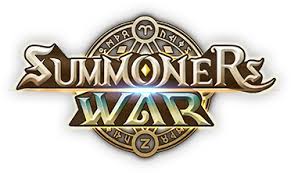 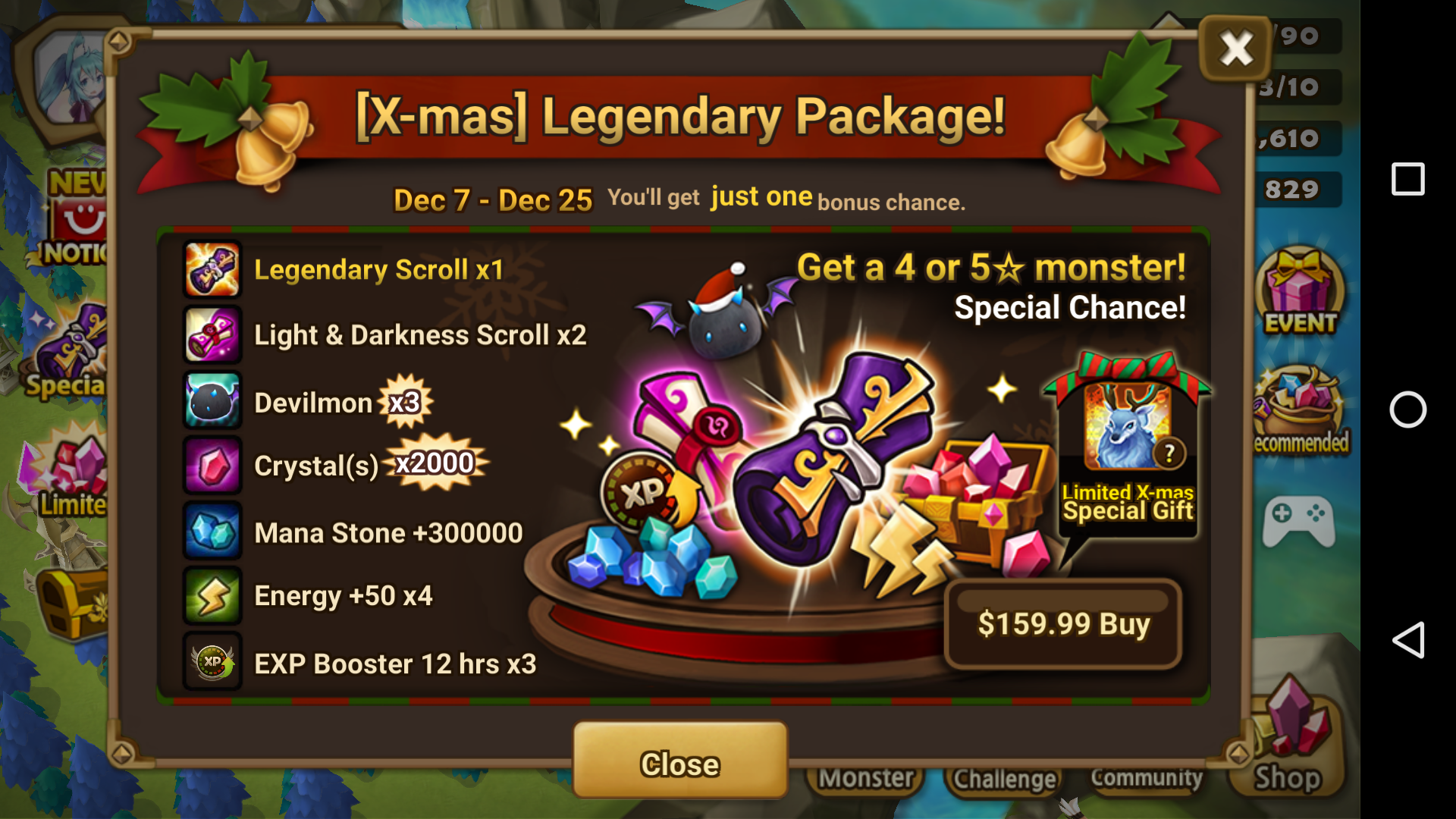 [Speaker Notes: Take a moment to review this Christmas pack from the smart phone game Summoners War. Notice the randomness of the items and ask yourself how valuable you think those items would be without having played the game. Do you notice the cost? There is no guarantee that many of the items that you would hope for such as the four- or five-star monsters would be included in this pack. You can infer this from noticing the words “special chance” and also the bold words “just one” next to the description of the bonus. This pack costs $160 to buy. If a person does not get what they were hoping for they may be encouraged by this again. This game is free to download on a smart phone but can cause the person hundreds of dollars a day to play if they are driven to be successful.]
Pay-to-Win Games
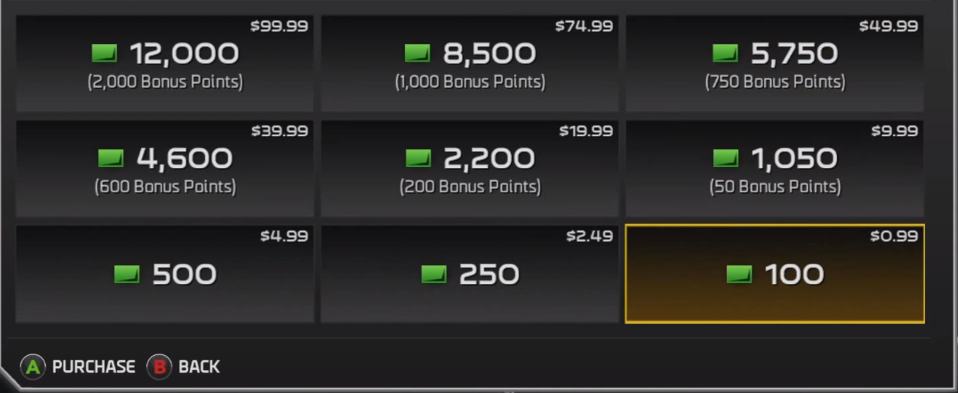 Some games use these packs as a way to make the player (or their team) stronger.

Sports Games are currently notorious for this, but others games use this revenue model as a way to dramatically improve profitability for games.

Players who pay excessively lose credibility amongst fellow gamers, and viewed as lacking skill versus other players.
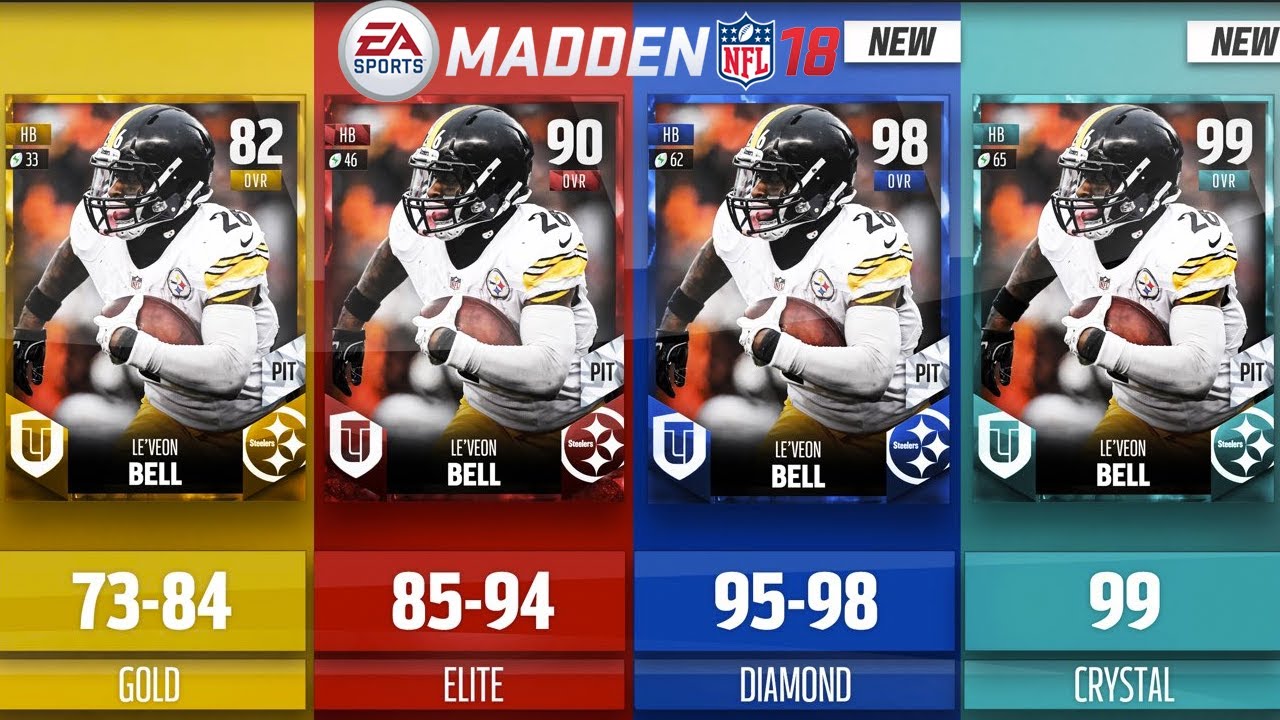 (Evers et al. 2015)
[Speaker Notes: Some games use these packs as a way to make the player (or their team) stronger.

Sports Games are currently notorious for this, but others games use this revenue model as a way to dramatically improve profitability for games.

Players who pay excessively lose credibility amongst fellow gamers, and viewed as lacking skill versus other players.]
Chasing the Goal
A player may spend more on these loot boxes to acquire items which make them stronger FAR faster than they ever could improve their stats by actually playing the game.
Armor Upgrade = 200 Components
1 Match = 10 Components
1 Match = 10-15 Minutes
Upgrade Improvement: Slight
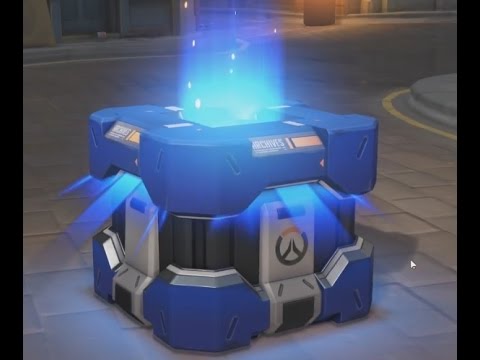 Armor Upgrade = In a Loot Box
1 Box = 400 Crystals
1 Bundle = 1,000 Crystals or more (with better savings)
Upgrade Improvement: Massive
Chance of Upgrade: 1 in 200
[Speaker Notes: A player may spend more on these loot boxes to acquire items which make them stronger FAR faster than they ever could improve their stats by actually playing the game.

Notice the difference in effort and statistical improvement described on the left and right sides of the screen. A slight improvement earned by actually playing the game for a period of time may not be as desirable as the one in 200 chance that costs money. That is the proposition being posed to gamers across thousands of different games every day. This is a main transformation in the games industry since loot boxes and random chance have been added to the process of in game growth.]
Video Lecture 16: A Whale of a Tale
[Speaker Notes: Tell a shortened version of “A Whale of a Tale” from Reddit

https://youtu.be/ZgxypeGEeeE]
Takeaways on Gaming with Gambling
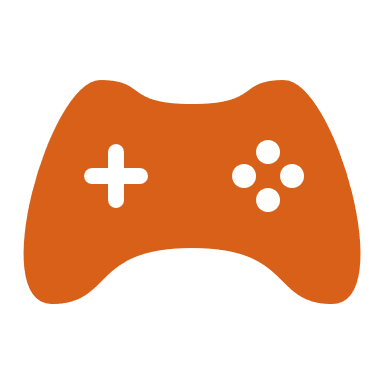 [Speaker Notes: As a review of this topic, Gambling Disorder has Progressive Features. Funds can be Spent Quickly and Impulsively via Microtransactions. These purchases can become a Pattern of Preoccupation and Destructive Behaviors. As a clinician, always remember that Rapport Building and Understanding can Improve Client Trust to be able to discuss the important issues in their treatment process.]
Session 6 Topics
[Speaker Notes: This concludes Session 6]